ДИАДЕМА
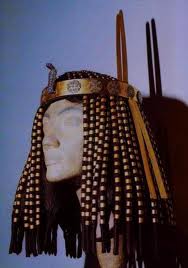 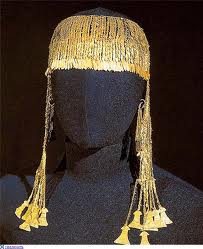 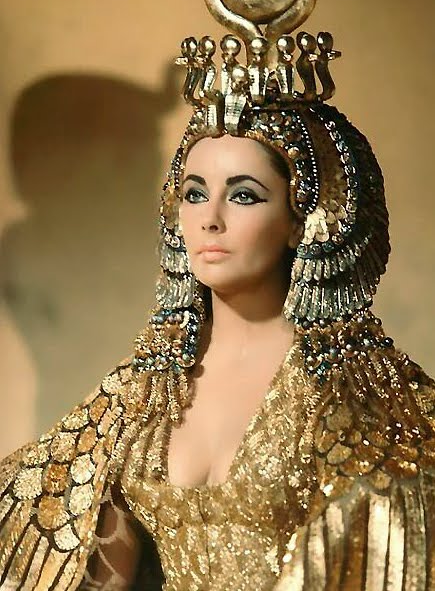 УСКХ
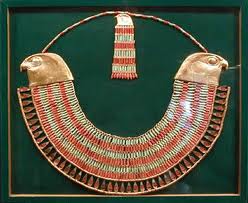 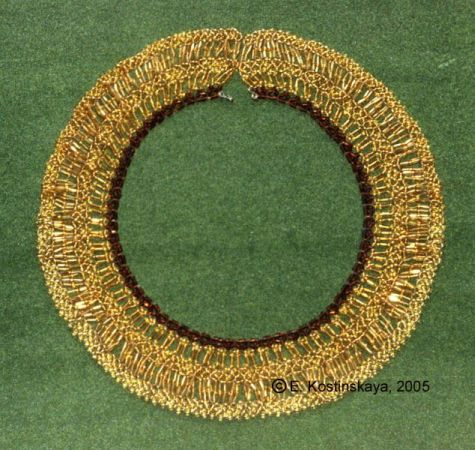 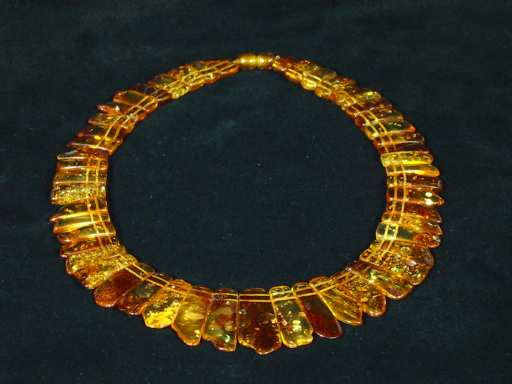 КРОССВОРД
КРОССВОРД
КРОССВОРД
КРОССВОРД
КРОССВОРД
КРОССВОРД
КРОССВОРД
КРОССВОРД
КРОССВОРД
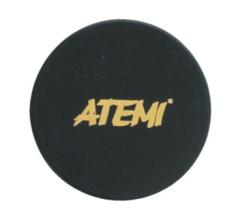 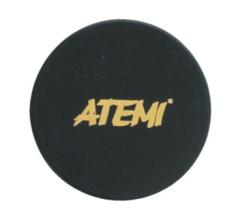 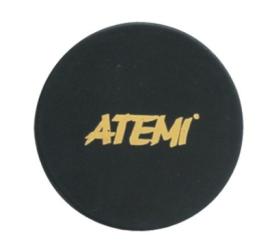 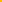 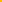 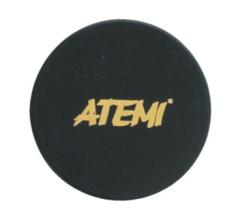 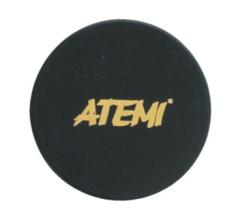 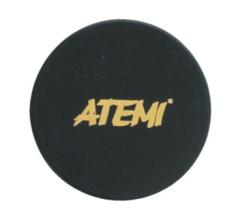 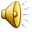 Разместить на альбомном листе шаблон и обвести его простым карандашом.
Простым карандашом нарисовать одежду, орнамент на одежде, украшения, прическу.
Закрытые одеждой линии стереть.
Работа в цвете.
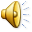 АНАЛИЗ РАБОТ
Соответствие полученным знаниям.

Аккуратность.
 
Эстетичность.
 
Цветовая гамма.

Оригинальность.
ДОМАШНЕЕ ЗАДАНИЕ
Подготовить загадки о Древнем Египте.
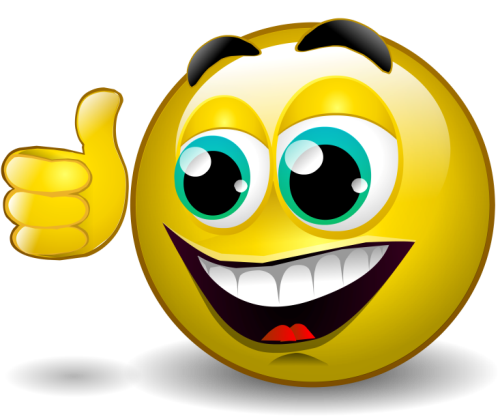 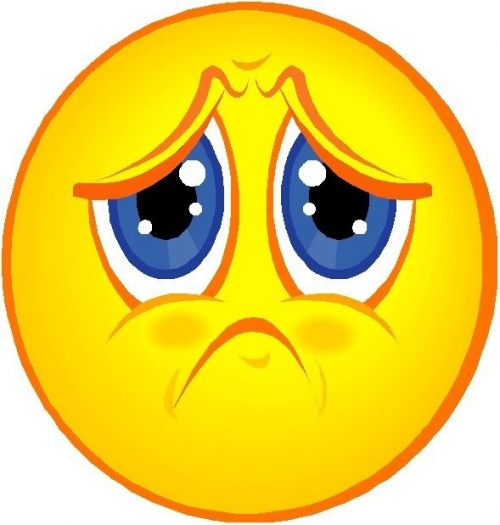 Спасибо !